الوجبة الغذائية المتوازنة حسب السنّ والنشاط
إنّ الوجبة الغذائية المتوازنة هي الوجبة التي تحتوي على المواد الغذائية الضرورية لنمو الجسم وإمداده بالطاقة ووقايته من الأمراض، لذلك فالغذاء المتوازن هو الذي تتوفر فيه الشروط التالية.‌أ- احتواؤه مواد كربوهيدراتية ودهنيّة تمدّ الجسم بالطاقة الحرارية اللازمة للدفء والنشاط والقيام بوظائفه الحيوية المختلفة.
‌ب - احتواؤه على مواد بروتينية تسهم في نموّ الجسم وتعويض الأنسجة التالفة‌ .
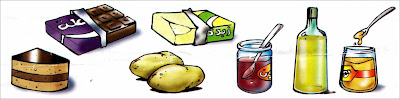